Интересы личности, общества и государства в динамике преодоления рисков и угроз безопасности
Тема № 16
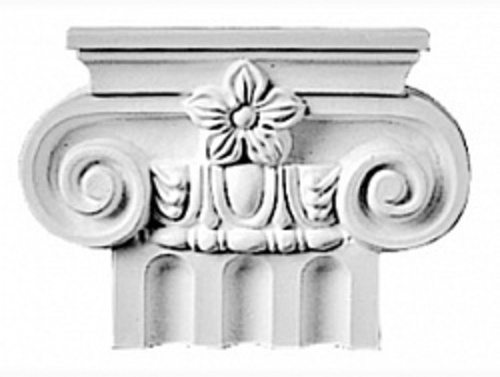 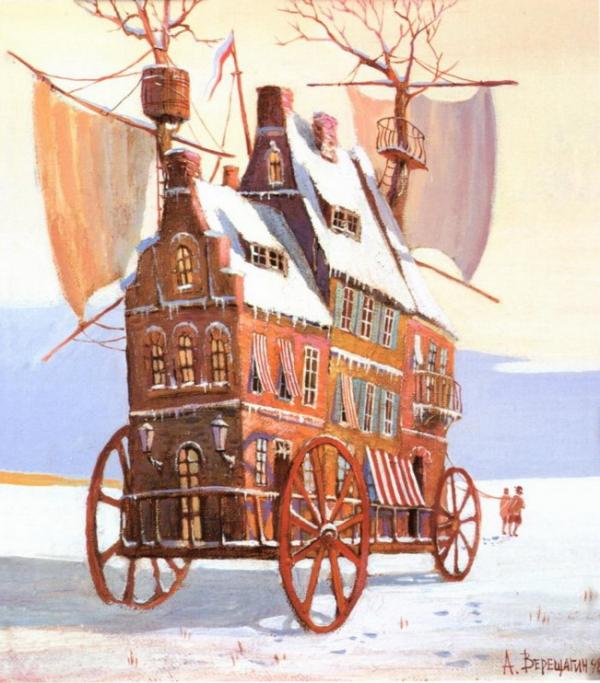 Внутренние и внешние криминальные угрозы предприятия
Семинар, 2 часа
Вопросы для обсуждения
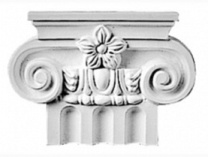 Структура теневой экономики и взаимосвязь ее теневых секторов с легальным сектором экономики.

Внутренние криминальные угрозы бизнесу и меры по минимизации негативных последствий этого явления.

Должен ли бизнес участвовать в противодействии коррупции.
Общая среда
Технологическая
Среда задач
Социокультурная
Международная
Потребители
Внутренняя среда организации
Конкуренты
Наемные работники
Культура
Рынок труда
Менеджмент
Поставщики
Правовая/политическая
Экономическая
Внешняя и внутренняя среда предприятия по Ричарду Дафту
Хеджирование рисков
Система мер по обеспечению безопасности бизнеса
Внутренняя среда
Угрозы линейные
Предпринимательские риски
Риски реализованные
Предприятие, группа предприятий, бизнес
Угрозы нелинейные
Внешняя среда
Здравый смысл
Соотношение рисков и угроз безопасности предприятия
Теневая экономика
Неформальная (некриминальная) экономика
Скрытая экономика
 
Фиктивная экономика
Нелегальная (криминальная) экономика
Параллельная экономика
Организованная преступность
Криминальный бизнес
Возвращаемая в легальную экономику
Не возвращаемая в легальную экономику
Структура теневой экономики по Авдийскому В.И. и Дадалко В.А.
Список рекомендуемой литературы
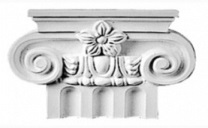 Пособие Института проблем безопасности НИУ ВШЭ. Стр. 56-64

Авдийский В.И., Дадалко В.А. Теневая экономика и экономическая безопасность государства. 2010. М. Альфа-М. стр. 15-29

Олейник А.Н. Тюремная субкультура в России. 2010. М. Инфра-М. стр. 83-97